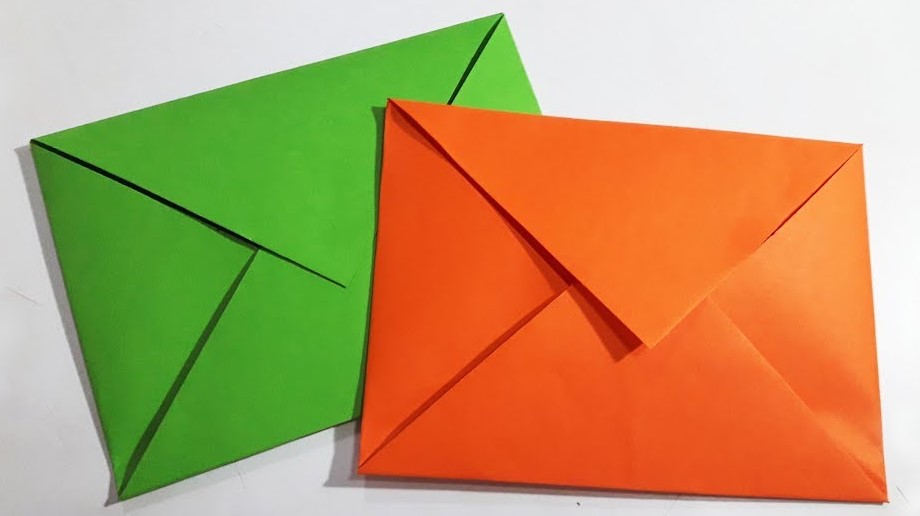 ฉบับที่ 5/2564 ประจำเดือนพฤษภาคม’64
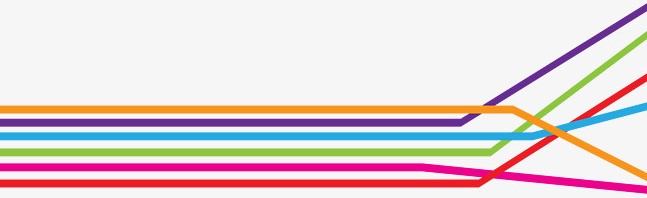 กองคลัง
จดหมายข่าว
องค์การบริหารส่วนตำบลดอน  อำเภอปะนาเระ  จังหวัดปัตตานี
งานจัดเก็บรายได้
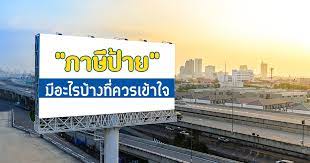 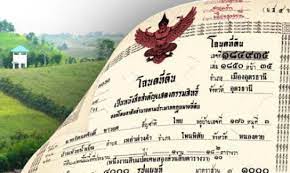 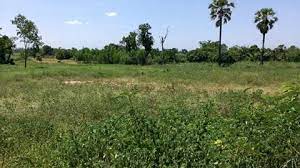 รายงานผลการจัดรายได้ ประจำเดือน พฤษภาคม 2564
กองคลัง อบต.ดอน, http://www.Dorn.go.th/โทร.073-466134